Figure 3. Higher caudate ROI Ki is associated with both increased frontal delay-period activation. A ...
Cereb Cortex, Volume 19, Issue 2, February 2009, Pages 445–454, https://doi.org/10.1093/cercor/bhn095
The content of this slide may be subject to copyright: please see the slide notes for details.
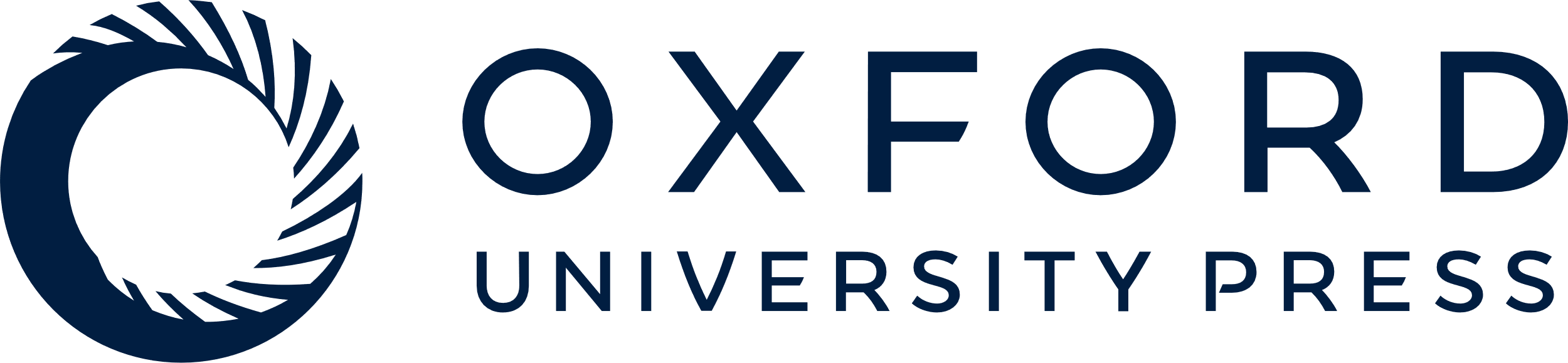 [Speaker Notes: Figure 3. Higher caudate ROI Ki is associated with both increased frontal delay-period activation. A voxelwise regression on fMRI activation during the delay (restricted to the load-sensitive delay-period voxels only, shown in Fig. 2 and listed in Table 2) and caudate Ki values revealed a region in the left middle frontal gyrus/precentral gyrus (IFJ) where these factors were significantly correlated (P < 0.001, uncorrected). A scatter plot of the correlation between caudate Ki values and mean parameter estimates in this region is shown. For display purposes, the region is shown including contiguous suprathreshold voxels outside of the map of only load-sensitive voxels that were significant at clusterwise P < 0.05.


Unless provided in the caption above, the following copyright applies to the content of this slide: © The Author 2008. Published by Oxford University Press. All rights reserved. For permissions, please e-mail: journals.permissions@oxfordjournals.org]